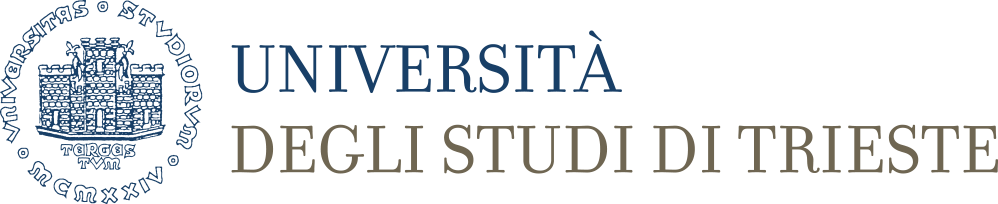 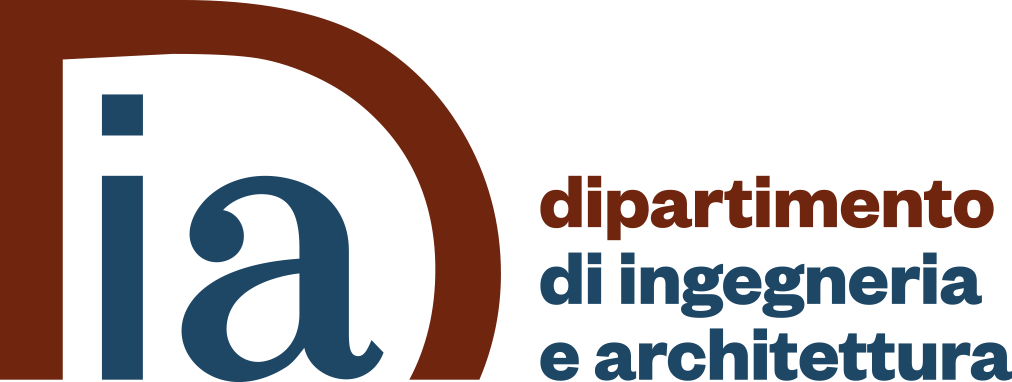 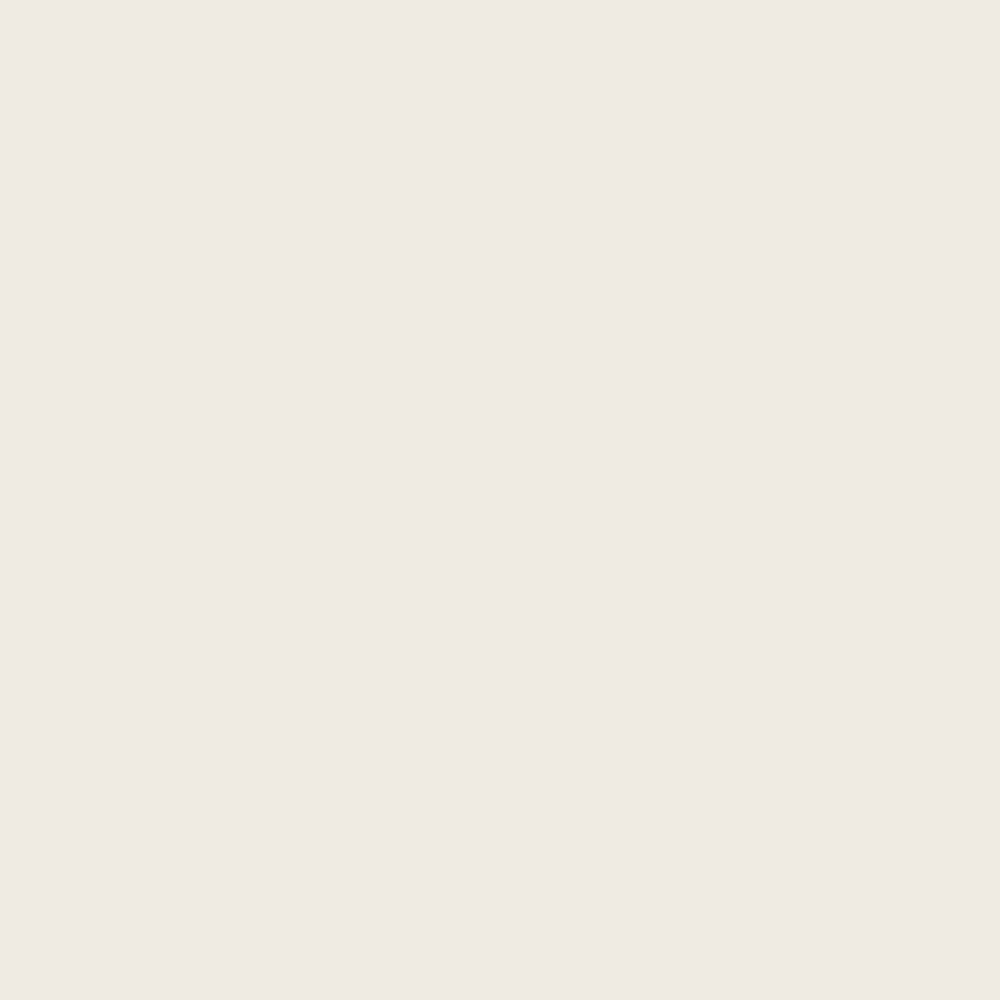 Corso di Laurea in Ingegneria Clinica e Biomedica
Informatica Medica I
FLUTTER PER MOBILE DEVELOPMENT
Prof. Sara Renata Francesca Marceglia
INSTALL FLUTTER (ON MAC)
Download flutter seguendo le istruzioni sulla pagina https://flutter.dev/docs/get-started/install/macos
Modifica della variabile d’ambiente:
Aprire il terminale
Inserire il comando vim .bash_profile (apre il file bash_profile)
Premere «i» per attivare il comando di insert nel file
Inserire la riga 
export PATH="$PATH:[PATH_TO_FLUTTER_GIT_DIRECTORY]/flutter/bin”
Inserendo al posto della […] il path alla cartella flutter
Premere esc seguito da :wq!
Chiudere il terminale e riaprirlo
Verificare che sia andato a buon fine il set del path digitando il commando
flutter --version
INSTALL FLUTTER (ON WINDOWS)
Download flutter seguendo le istruzioni sulla pagina https://flutter.dev/docs/get-started/install/windows
Modificare la variabile ambientale “path”
Da pannello di controllo  Sistemaimpostazioni avanzate  variabili d’ambiente
Aggiungere una nuova variabile [PATH_TO_FLUTTER_GIT_DIRECTORY]/flutter/bin
Inserendo al posto della […] il path alla cartella flutter
Aprire il prompt dei comandi 
Verificare che sia andato a buon fine il set del path digitando il commando
flutter --version
INSTALL ANDROID STUDIO
Android Studio, version 3.0 or later
Install the Flutter and Dart plugins:
Start Android Studio.
Open plugin preferences (Configure > Plugins as of v3.6.3.0 or later).
Select the Flutter plugin and click Install.
Click Yes when prompted to install the Dart plugin.
Click Restart when prompted.
TIPOLOGIE DI APPLICAZIONI MOBILE
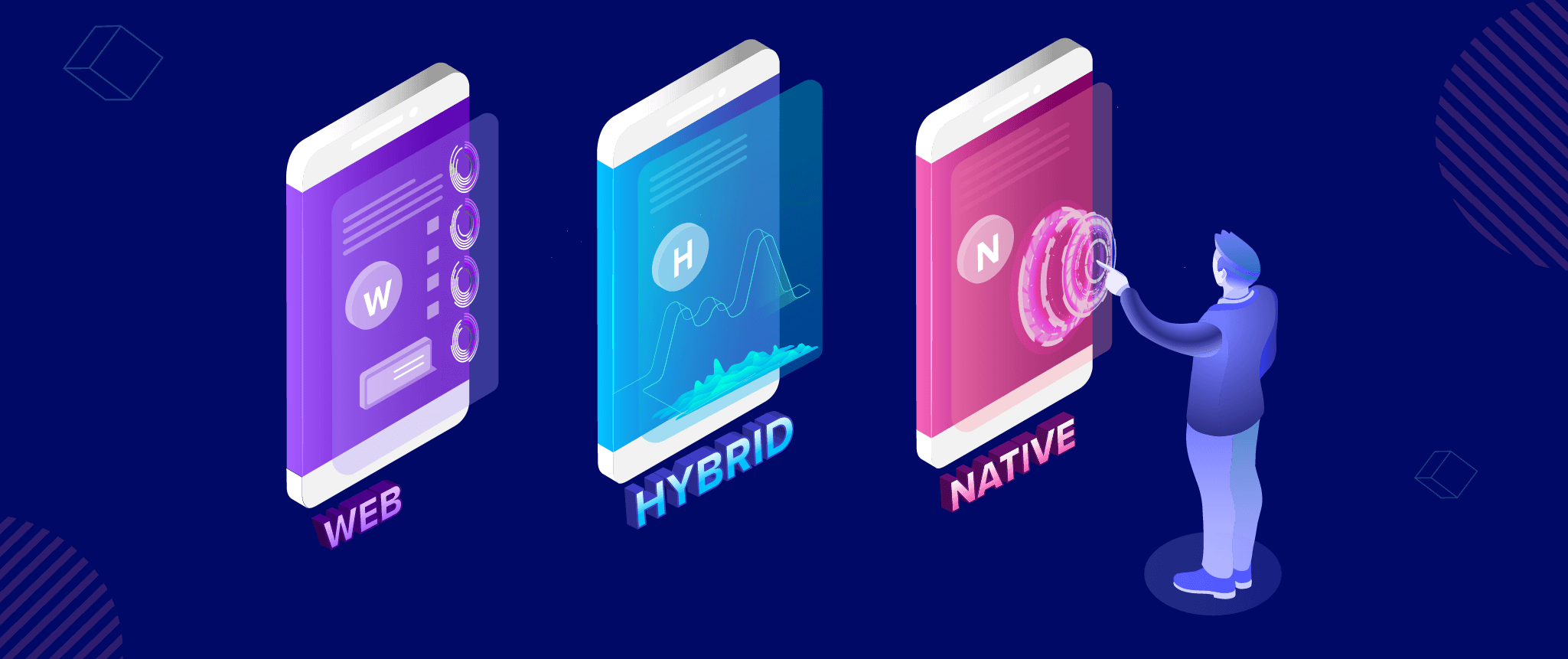 NATIVE APPS
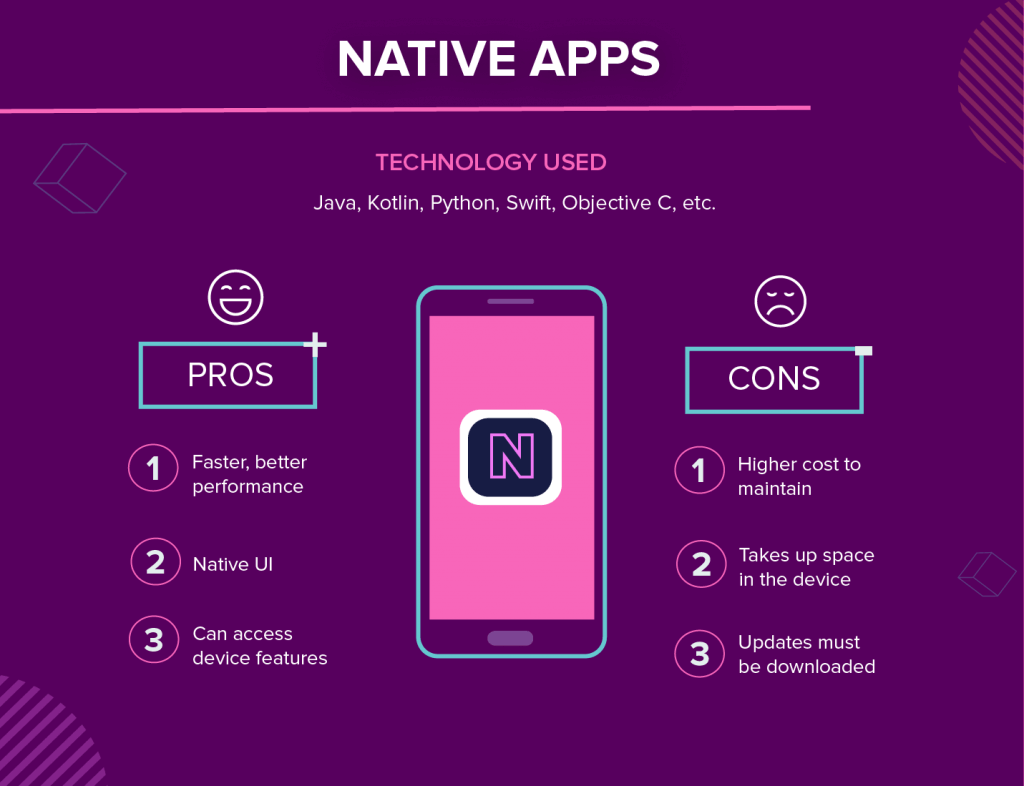 WEB APPS
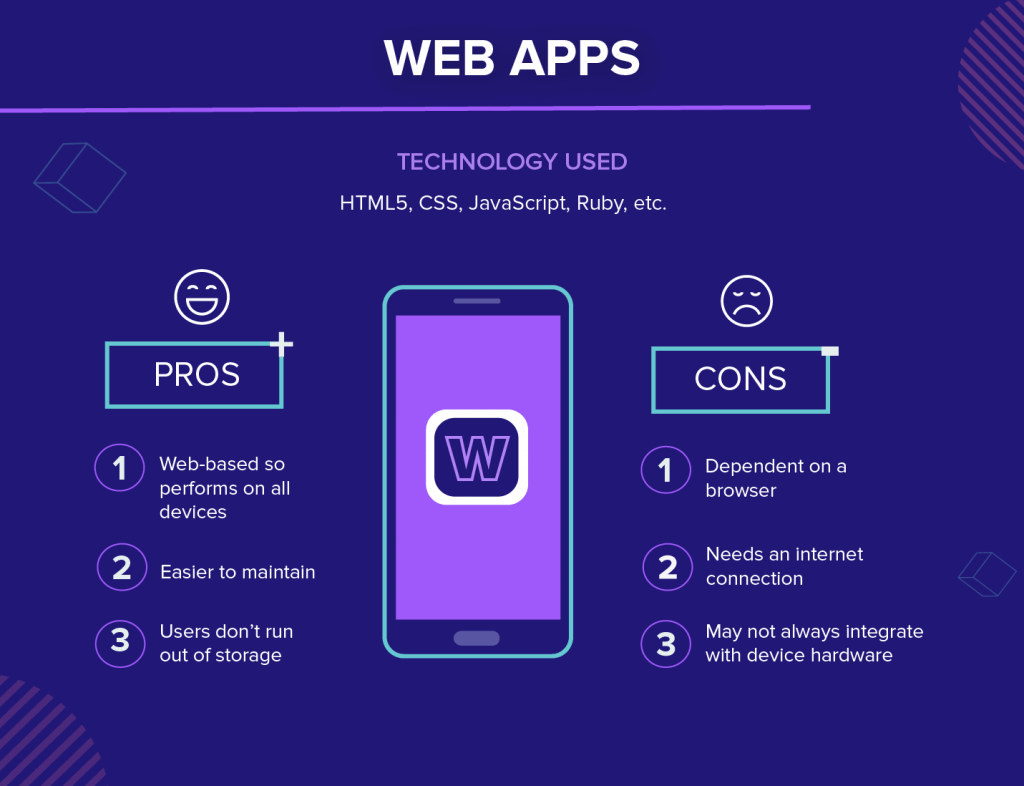 HYBRID APPS
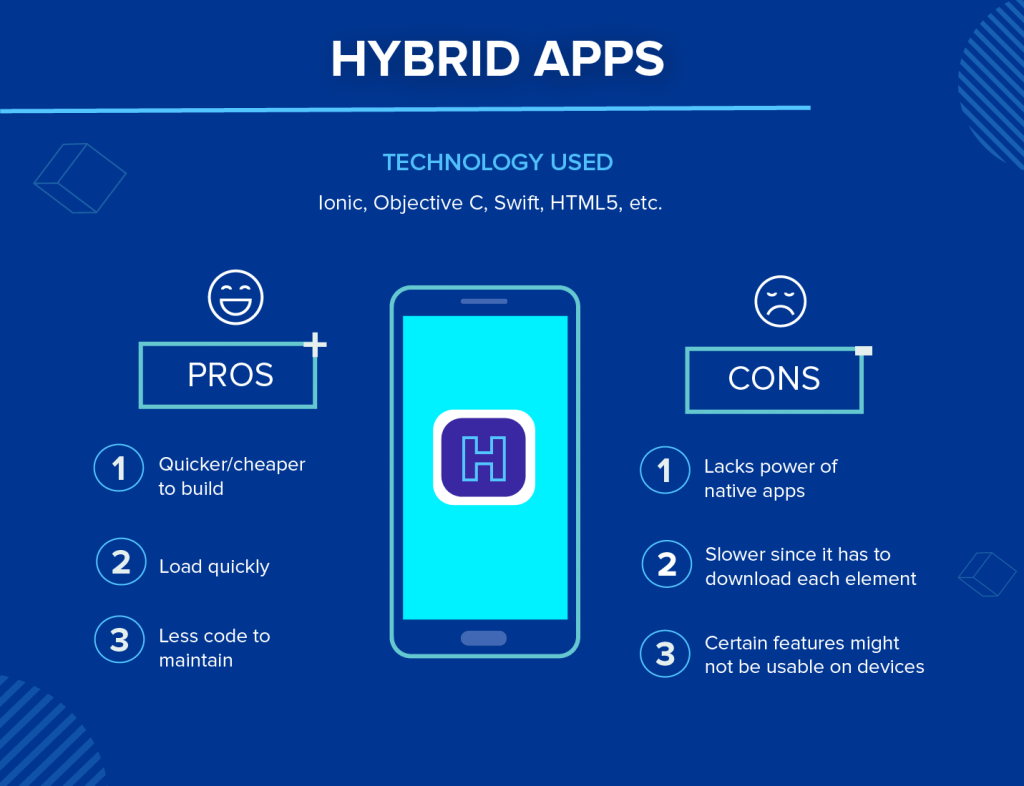 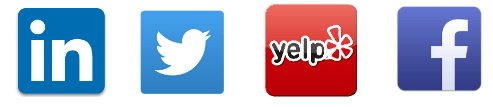 CROSS-PLATFORM DEVELOPMENT
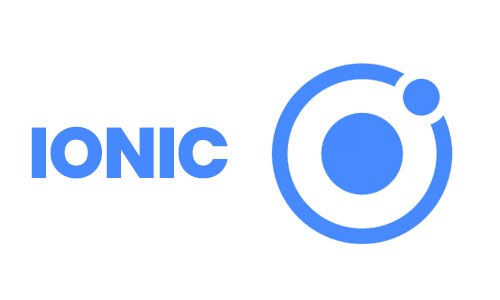 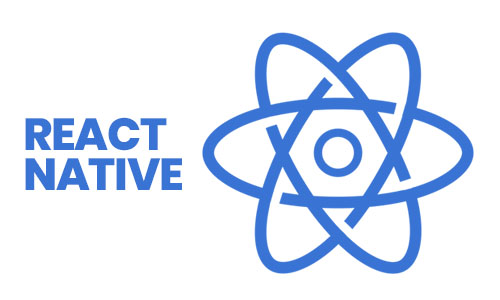 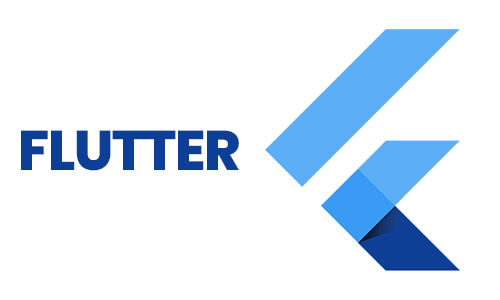 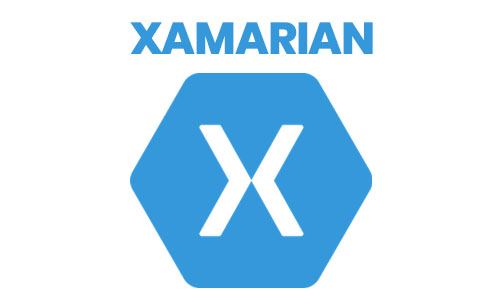 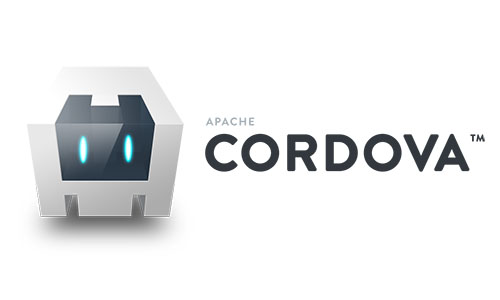 FLUTTER
UI kit lanciato da Google nel 2018
Permette di creare app native per Android e iOS
Supporta I principi del «Material Design» (https://material.io/design/introduction)
Basato su uno specifico linguaggio: Dart
Il codice della app è scritto una volta sola per tutte le tipologie doi dispositivi
MATERIAL DESIGN
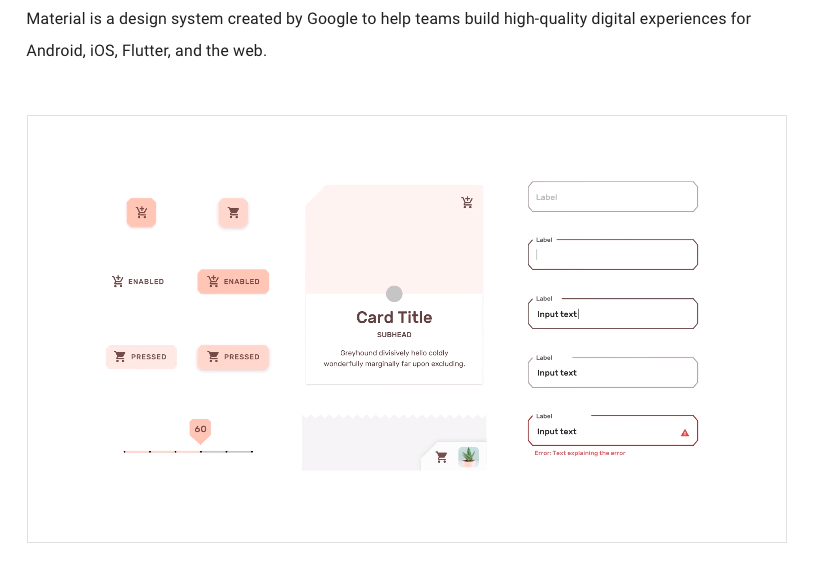 https://material.io/design/introduction#principles
FLUTTER WIDGETS
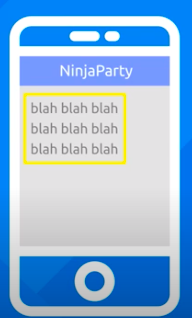 WIDGET TREE
FLUTTER WIDGETS
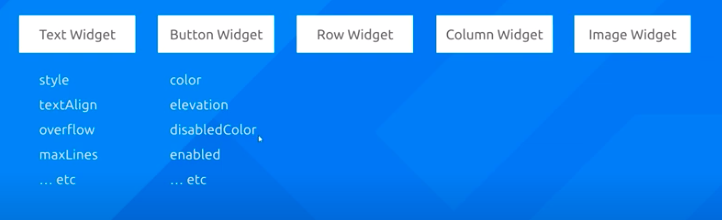 Ogni widget è una CLASSE
Il comportamento è definito mediante il linguaggio DART
STATELESS vs STATEFUL WIDGETS
Stateless widgets:
Non modificano il loro stato
La visualizzazione non può essere modificata da azioni dell’utente o dal codice

Stateful widgets:
Possono modificare il loro stato
Implementano un metodo che verifica il cambio di stato 
Quando avviene un cambio di stato, viene invocato il build del widget e viene aggiornata la visualizzazione
STATEFUL WIDGETS
class page1 extends StatefulWidget {  @override  _page1State createState() => _page1State();}
class _page1State extends State<page1> {
MaterialColor col = Colors.deepPurple;  @override  Widget build(BuildContext context) {    return Scaffold(      backgroundColor: col,      appBar: AppBar(        title: Text('Page 1'),        centerTitle: true,      ),      body: Center(
child: FlatButton.icon (
…)),
    );  }}
CLASSE page1 si effettua un override del metodo che gestisce il cambio di stato creando un oggetto della classe _page1State
_page1State: CLASSE PRIVATA CHE GESTISCE LO STATO  
lo stato attuale della classe page1 è definito dalla classe page1State
Il builder di questa classe ritorna un widget (Scaffold) che rappresenta lo stato corrente della pagina
Quando le variabili/oggetti si modificano e il widget si modifica  viene rilanciato il builder di page1
STATEFUL WIDGETS
body: Center(
          child: FlatButton.icon(
            onPressed: () {
              setState(() {
                col = Colors.lightBlue;
              });
            },
            icon: Icon(Icons.color_lens),
            label: Text('Change background color')
          )),
La funzione setState permette di controllare le modifiche della UI
ELEMENTI BASE DEL CODICE
LINGUAGGIO DART: VARIABILI
Dart è uno “Statically typed variable language ”  il tipo di dato va sempre dichiarato
		int a = 5;
		String b = “Sara”;
		b = 7 	 	//NON FUNZIONA
Esistono anche variabili “dinamiche” che possono cambiare tipo in base al dato 
		Dynamic b = ”Sara”
		b = 7 		//FUNZIONA
LISTS
Esiste un tipo lista che è intrinsecamente dinamico ma che può essere reso statico
Il tipo lista contiene variabili necessariamente dello stesso tipo
List a = [2,4,5]
List names = [’Sara’, ‘Alessandro’, ‘Elisa’]
List <String> names = [’Sara’, ‘Alessandro’, ‘Elisa’]  		//vincolato ad essere string
List a = [2,7,’Elisa’]			//NON FUNZIONA

Il tipo list è modificato mediante metodi:
	names.add(“Jim”);
	names.remove (“Sara”);
L’accesso alla lista avviene per indicizzazione 
names[0]
MAPS
“Map” è un tipo di dato simile a un dizionario Python
È formato da coppie “chiave” : “valore”
È dichiarato tra {…}
	Maps m = {“Key1”: 1, “Key 2”: 2, …, “Key N”: “Pippo”}
Si accede ai valori delle single chiavi mediante [“NomeChiave”]
print(m[”Key1”])
>> 1
NAVIGAZIONE TRA PAGINE DELLA APP
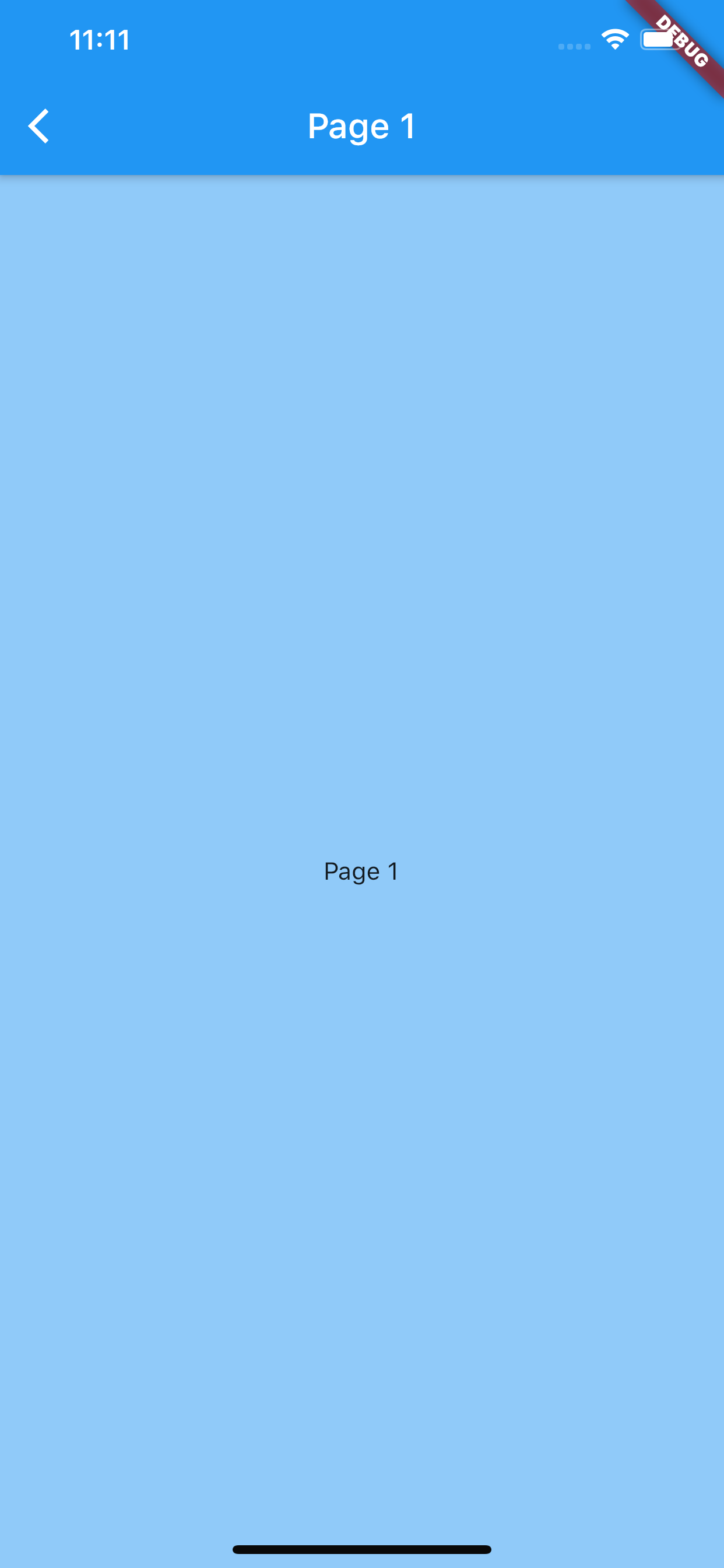 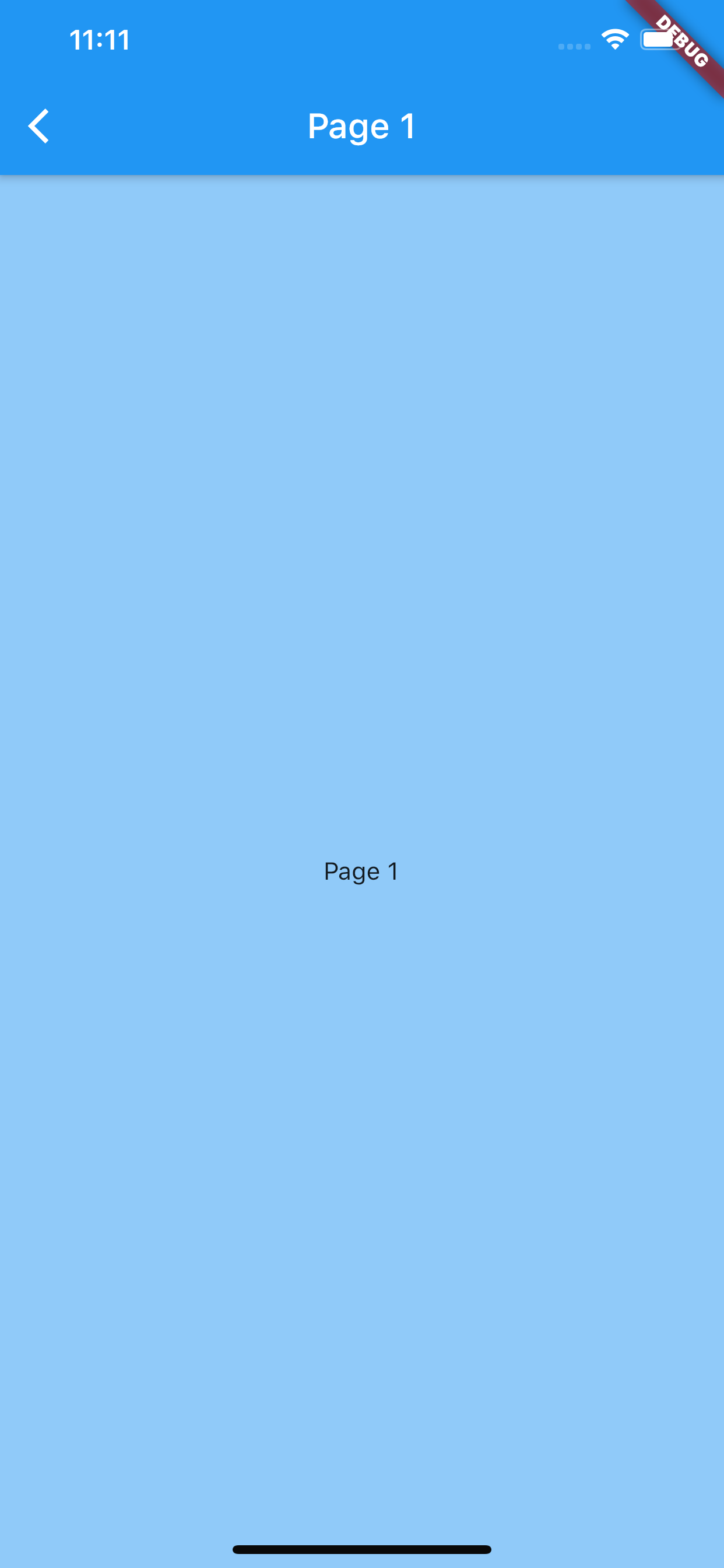 PAGE 1
PAGE 2
APP page stack
PAGE 5
Push
PAGE 4
PAGE 3
Pop
PAGE 2
PAGE 1
HOME
ROUTING
Le route di indirizzamento possono essere inserite in una variabile di tipo map
void main() {  runApp(MaterialApp(    initialRoute: '/', //redundant because it is default 
    routes: {      '/': (context) => Home(),      '/page1': (context) => page1()
     ‘/page2’: (context) => page2()    },  )  );}
Variabile che rappresenta il contesto in cui l’applicazione si trova (quale view)
Builder del widget che rappresenta la view a cui andare
ROUTING
I metodi di routing sono implementati nella classe Navigator

Navigator.pushNamed(context, <String> routeName)
Navigator.push(context, <route> route)

Navigator.pop(context)
Dalla variabile map definita
Si usa la classe MaterialPageRoute e si passa il builder del widget che rappresenta la view a cui andare
Normalmente non è necessario perché si usa il back button della appBar
functions
Void main () {
…}


Return_type nomeFunc(parameters) {
Istruzione 1;
Istruzione 2;
…}

String getName() {
Return ‘Sara’}
arrow functions
String getName () => ‘Sara’;

Comment //…

Ciclo for
for (int i = 0; i < 5; i++) {
    print('hello ${i + 1}');
  }
If statement
if(boolean_expression){ // statement(s) will execute if the Boolean expression is true. } else { // statement(s) will execute if the Boolean expression is false. }
Classes
class NomeClasse {				//convenzione: maiuscolo
property 1;
property 2:
…

nomeClasse(param1, param2, …) {				//constructor
//Assegnazione parametri a properties
this.property1 = param1;
this.property2=param2;
}

Si possono creare altri constructor ma non si può avere polimorfismo diretto, devono essere dei “Named constructors”  ad es: NomeClasse.vuota() oppure NomeClasse.param1(param1)

returnType nomeMetodo(parametri){			//metodo
Istruzione1;
Istruzione2; …
}
}
Ereditarietà
Class newClass extends FatherClass {
// constructor
 newClass (param1, param2, …) : super (inheritedproperty1, inheritedproperty2);

}
Setter e getter
Private property: 
	_nomeProprietà
Getter
	tipoRitorno get nomeProperty {
	return this._nomeProperty;
	}
Setter 
void set nomeProperty (tipoProperty param) {
	this._nomeProperty = param
}
ASYNCHRONOUS PROGRAMMING
Flutter gestisce un unico thread di operazioni e non supporta multithreading  in caso di operazioni lente (es. Download di file, interrogazione di DB) l’esecuzione si bloccherebbe fino al termine dell’operazione
Il blocco dell’esecuzione non è accettabile per la user experience
Si implementano dei metodi che consentono la “programmazione asincrona”
Await, Async (funzioni messe a disposizione da Dart)
Future (API che mette a disposizione I metodi di programmazione asincrona)
Then (funzione che fa parte della API Future che opera come async e await)
EXAMPLE
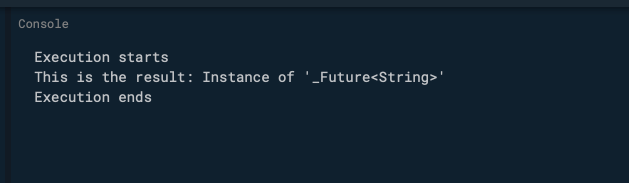 import 'dart:async';
void main() {  
  print('Execution starts');
  printFileContent();
  print ('Execution ends');
}

printFileContent() {
  Future<String> fileContent = downloadFile();
  print ('This is the result: $fileContent');    
  }

Future<String> downloadFile() {
  Future<String> result = Future.delayed(Duration(seconds: 7), () {
    return '123456789';
  });
  return result;
}
Nell’esecuzione non si attendono I 7 sec e quindi viene stampata la “promessa” di stringa
Funzione che riceve una “Future” string  promessa di ritorno di una variabile stringa
Funzione che ritorna il risultato dopo 7 sec
EXAMPLE
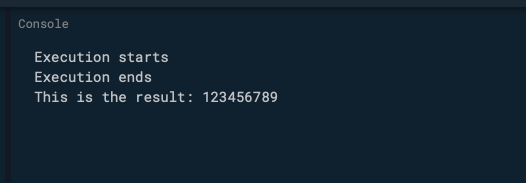 import 'dart:async';
void main() {  
  print('Execution starts');
  printFileContent();
  print ('Execution ends');
}

printFileContent() async {
  String fileContent = await downloadFile();
  print ('This is the result: $fileContent');    
  }

Future<String> downloadFile() {
  Future<String> result = Future.delayed(Duration(seconds: 7), () {
    return '123456789';
  });
  return result;
}
Nell’esecuzione non si attendono I 7 sec e si passa comunque all’istruzione successive però il programma non termina finchè anche la funzione più lenta non è terminata
La funzione viene resa asincrona e aspetta il risultato di downloadFile()
Funzione che ritorna il risultato dopo 7 sec
FLUTTER E SQLITE
SQLITE IN FLUTTER: SQFLITE plugin
SQFLITE è il plugin messo a disposizione in flutter per gestire la persistenza dei dati mediante un database SQL
SQFLITE salva i dati su database SQLite in forma di oggetti MAP
SQFLITE restituisce i dati in forma di oggetti MAP
Servono quindi:
Una classe che rappresenti il MODELLO dei dati scambiati con il database e per gestire la conversione in map
Una classe che permetta la gestione delle operazioni di CREATE, QUERY, UPDATE, DELETE (CRUD)
ADD DEPENDENCIES
Nel file pubspec.yaml devono essere aggiunte le dipendenze necessarie:
Sqflite: any  //database plugin

Path_provider: any  //package per la gestione dei path nel file system

Intl:^0.16.1 //per il formatting di numeri e date – controllare la versione attuale del package
CREAZIONE DEL MODELLO
Il modello può essere incluso in un package (per rendere più leggibile il codice)
Si crea la(/le) classe(/i) che rappresenta I dati provenienti dal database (ciascuna classe può rappresentare gli oggetti contenuti in una tabella)
È conveniente che gli attributi che rappresentano le colonne della tabella siano privati  vanno costruiti i setter e i getter
Si creano le funzioni per creare gli oggetti map e per creare un oggetto a partire da un dato di tipo map
ESEMPIO
class Patient {
  int _id;
  String _pat_ID;
  int _age;
  int _gender;

  Patient();  //to make one optional, put []
  Patient.declared (this._id,this._pat_ID,this._age,[this._gender]);  //named constructor

// getter
  int get id => _id;
  String get pat_ID => _pat_ID;
  int get age => _age;
  int get gender => _gender;
// setter  set pat_ID (String newPat_id) {    this._pat_ID = newPat_id; }  set age (int newAge) {    this._age = newAge;}
set gender (int newGender) {    if ((newGender == 1) || (newGender ==2)) {    this._gender = newGender;  }  }
ESEMPIO
//named constructor 
Patient.fromMap(Map <String,dynamic> map) {    this._id = map['ID'];    this._pat_ID = map['Pat_ID'];    this._age = map['Age'];    this._gender = map['Gender'];  }
//map conversionMap<String, dynamic> toMap() {    var newMap = Map<String, dynamic>();    newMap['ID'] = _id;    newMap['Pat_ID'] = _pat_ID;    newMap['Age'] = _age;    newMap['Gender'] = _gender;  return newMap;}
CREAZIONE DEL DB MANAGER
Classe definita per:
Gestire l’apertura del database
Definire le operazioni necessarie sul DB (create, update, query, delete)

Condizioni importanti:
L’istanza della  classe deve essere un singleton
L’istanza del database deve essere un singleton
Le query vengono gestite da metodi della classe Database
Rawquery  metodo che permette di passare la stringa SQL
Query  metodo che riceve i parametri della query come argomenti
Tutti i metodi ritornano Liste di Map
ESEMPIO
class DBmanager {
static DBmanager _DBmanager; 
static Database _database;
DBmanager._createInstance();factory DBmanager () {  if (_DBmanager == null) {    _DBmanager = DBmanager._createInstance();  }  return _DBmanager; 
}Future <Database> get database async {  if (_database == null) {    _database = await initializeDatabase();   }  return _database; 
}
Singleton: _DBmanager viene istanziato solo se non esiste
Singleton: _database viene istanziato solo se non esiste
ESEMPIO
Future <List< Map <String, dynamic>>> getAllPatients() async {    Database db = await this.database;
//using raw sql statement      
var result = await db.rawQuery('SELECT * FROM $tableName’); 
//OPPURE using methods in sqflite     // var result = await db.query(tableName);       
return result; 
}
Metodo asincrono
è una lista di maps fatte di key = stringa, value = dynamic
LETTURA DATI DA ACCELEROMETRO
Package sensors_plus
Package che mette a disposizione I metodi per raccogliere I dati dai sensori interni del cellulare:
AccelerometerEvents describe the velocity of the device, including the effects of gravity. Put simply, you can use accelerometer readings to tell if the device is moving in a particular direction.
UserAccelerometerEvents also describe the velocity of the device, but don't include gravity. They can also be thought of as just the user's affect on the device.
GyroscopeEvents describe the rotation of the device.
MagnetometerEvents describe the ambient magnetic field surrounding the device. A compass is an example usage of this data.
https://pub.dev/packages/sensors_plus
Dipendenza
Nel file pubspec.yaml deve essere aggiunta l’opportune dipendenza
Sotto le “dependencies:” si aggiunge la riga relativa al package

dependencies:  flutter:    sdk: flutter  sensors_plus: ^0.6.0 (versione attuale supportata da sdk >= 2.10)
Effettuare la chiamata pub get
Verificare che sia andato a buon fine con Pub outdated che verifica la corretta risoluzione delle dipendenze
Come funziona
Le classi vengono esposte come “BroadcastStream”: accelerometerEvents, userAccelerometerEvents, gyroscopeEvents, and magnetometerEvents
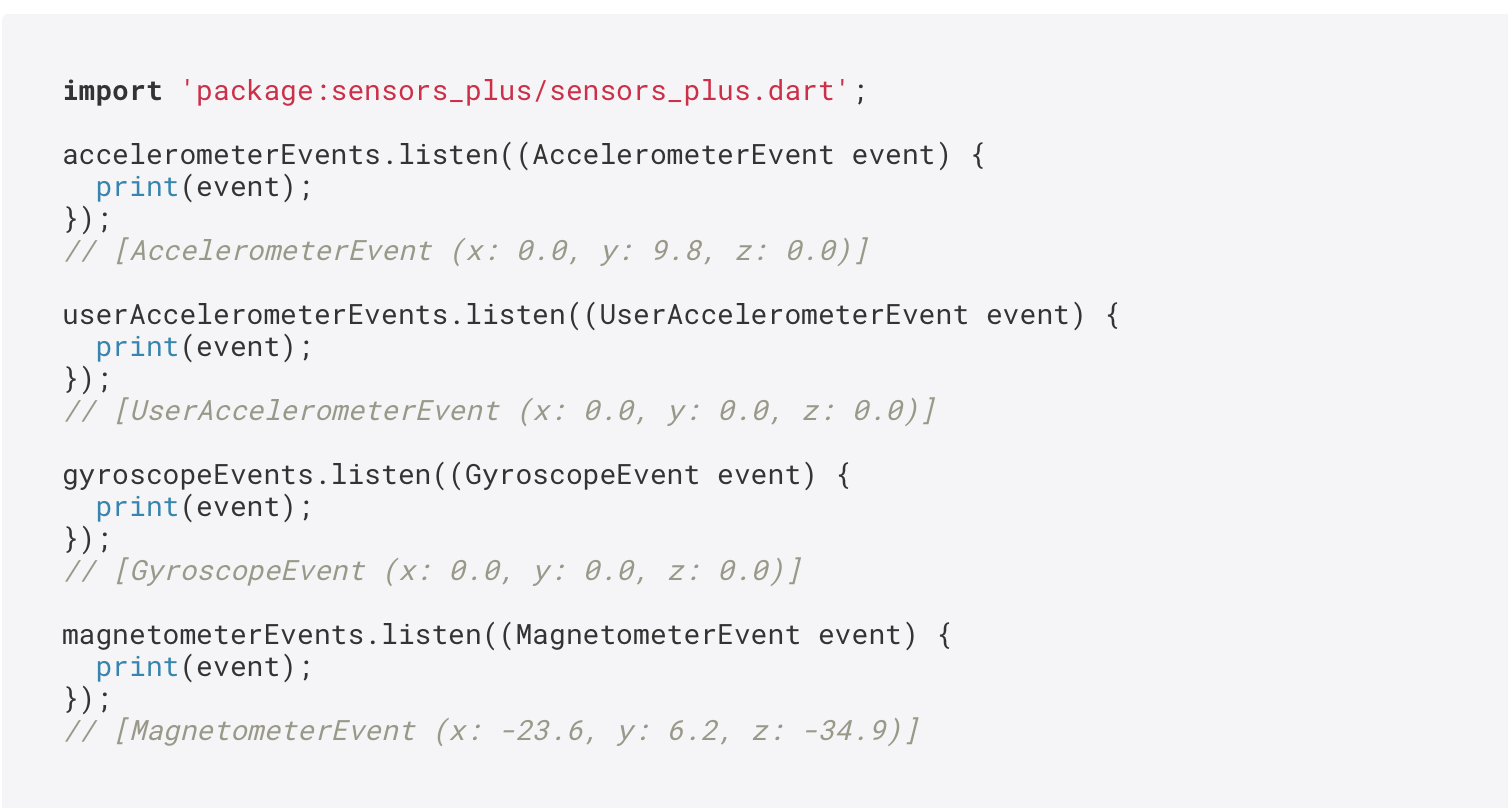